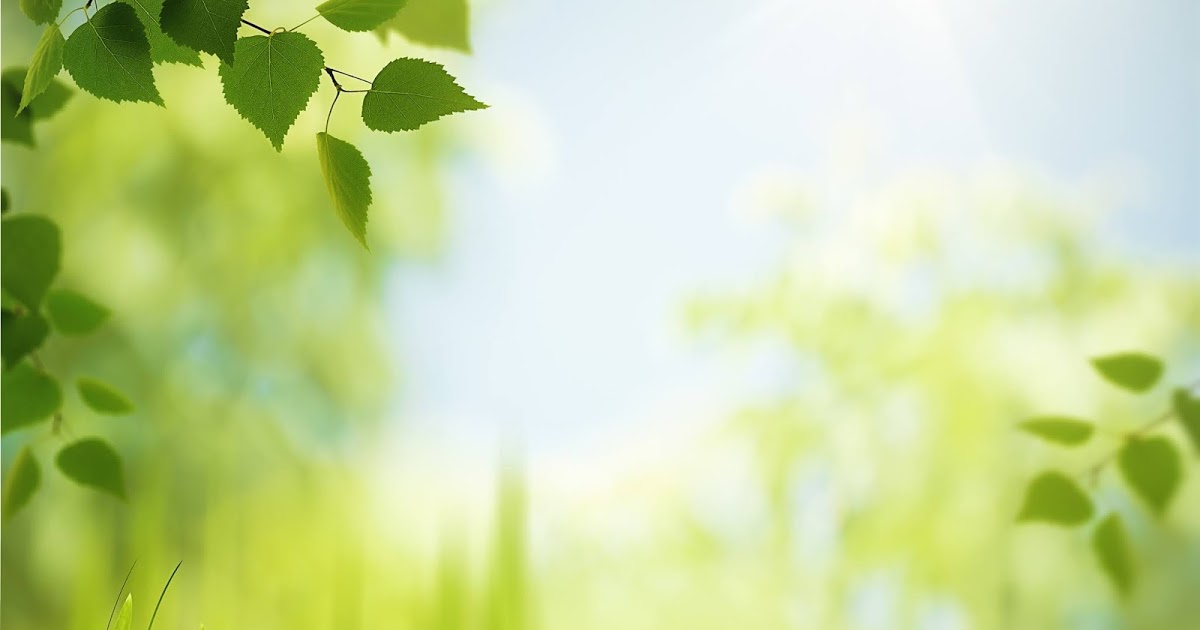 ГОСУДАРСТВЕННАЯ ПРОГРАММА САМАРСКОЙ ОБЛАСТИ «ПОДДЕРЖКА ИНИЦИАТИВ НАСЕЛЕНИЯ МУНИЦИПАЛЬНЫХ ОБРАЗОВАНИЙ В САМАРСКОЙ ОБЛАСТИ» 
на 2017-2025 годы 
ГУБЕРНАТОРСКИЙ ПРОЕКТ «СОдействие»


«Устройство   «Сквера  Победы»  в сельском поселении  Курумоч» по направлению «Создание (восстановление) объектов массового отдыха, в том числе на водных объектах общего пользования, и (или) создание (восстановление) объектов сферы культуры в муниципальном образовании»

реализован в 2018  году
1
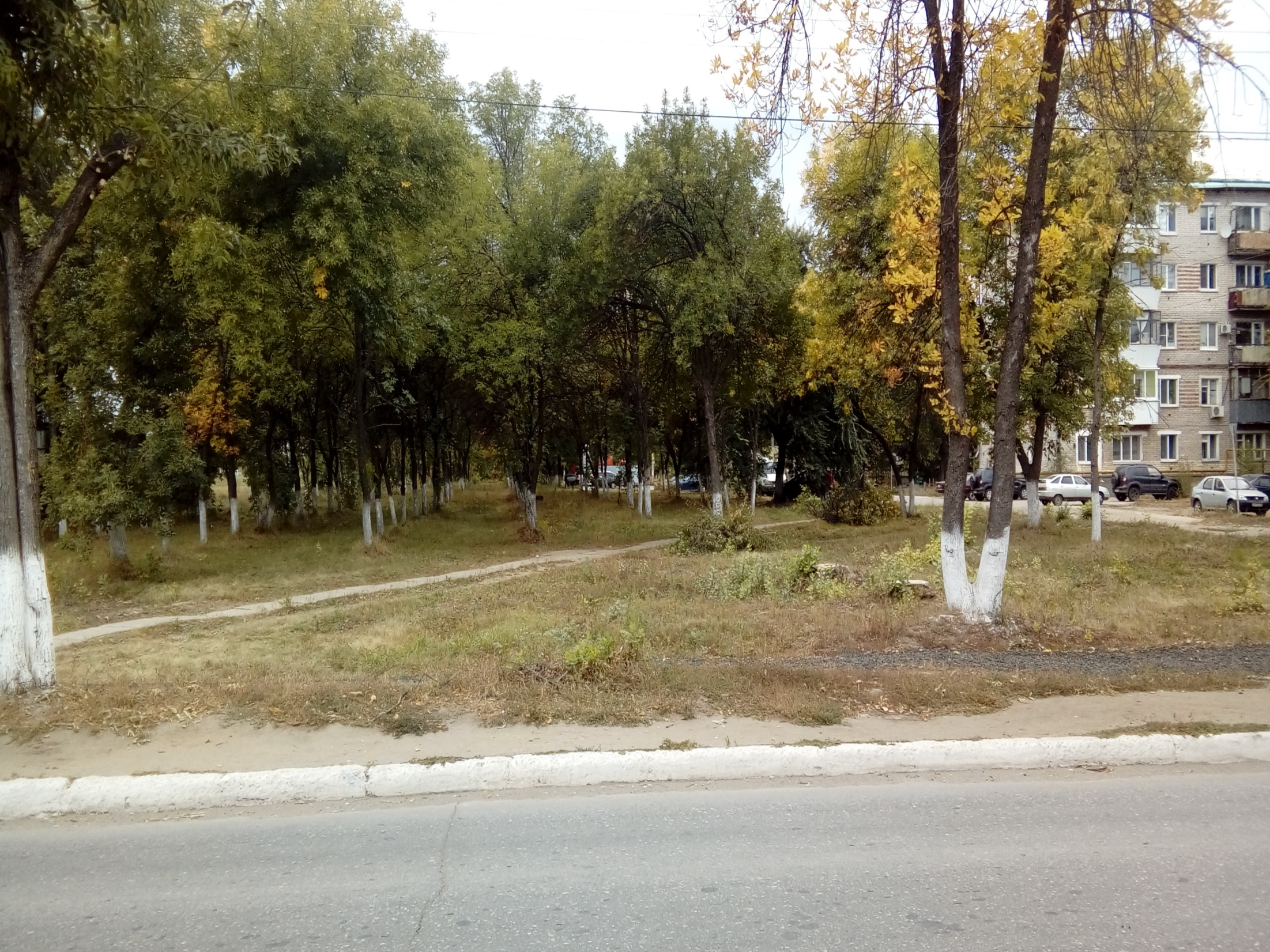 ДО НАЧАЛА РЕАЛИЗАЦИИ ПРОЕКТА
2
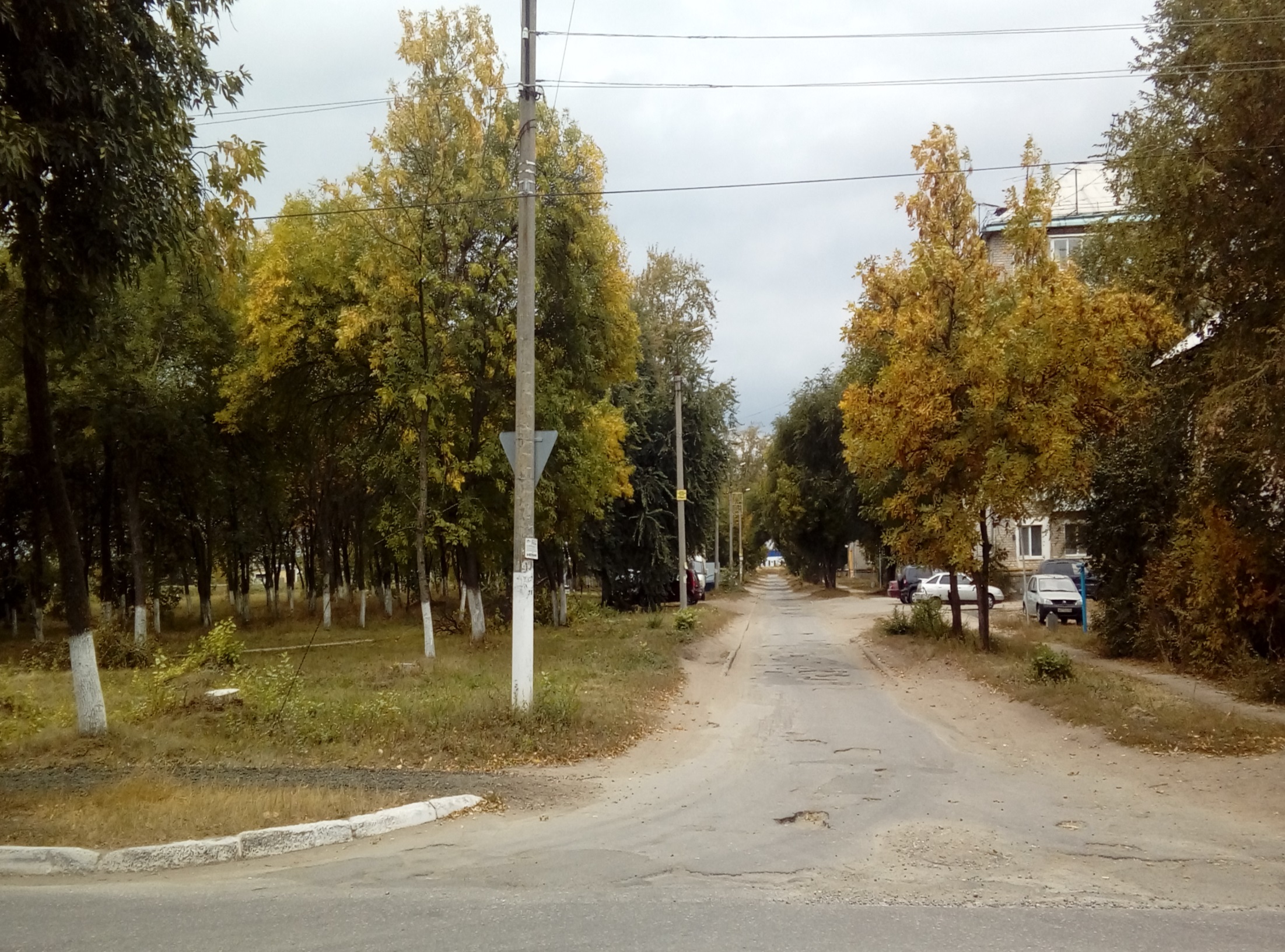 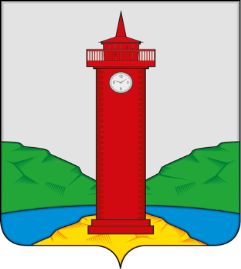 ДО НАЧАЛА РЕАЛИЗАЦИИ ПРОЕКТА
2
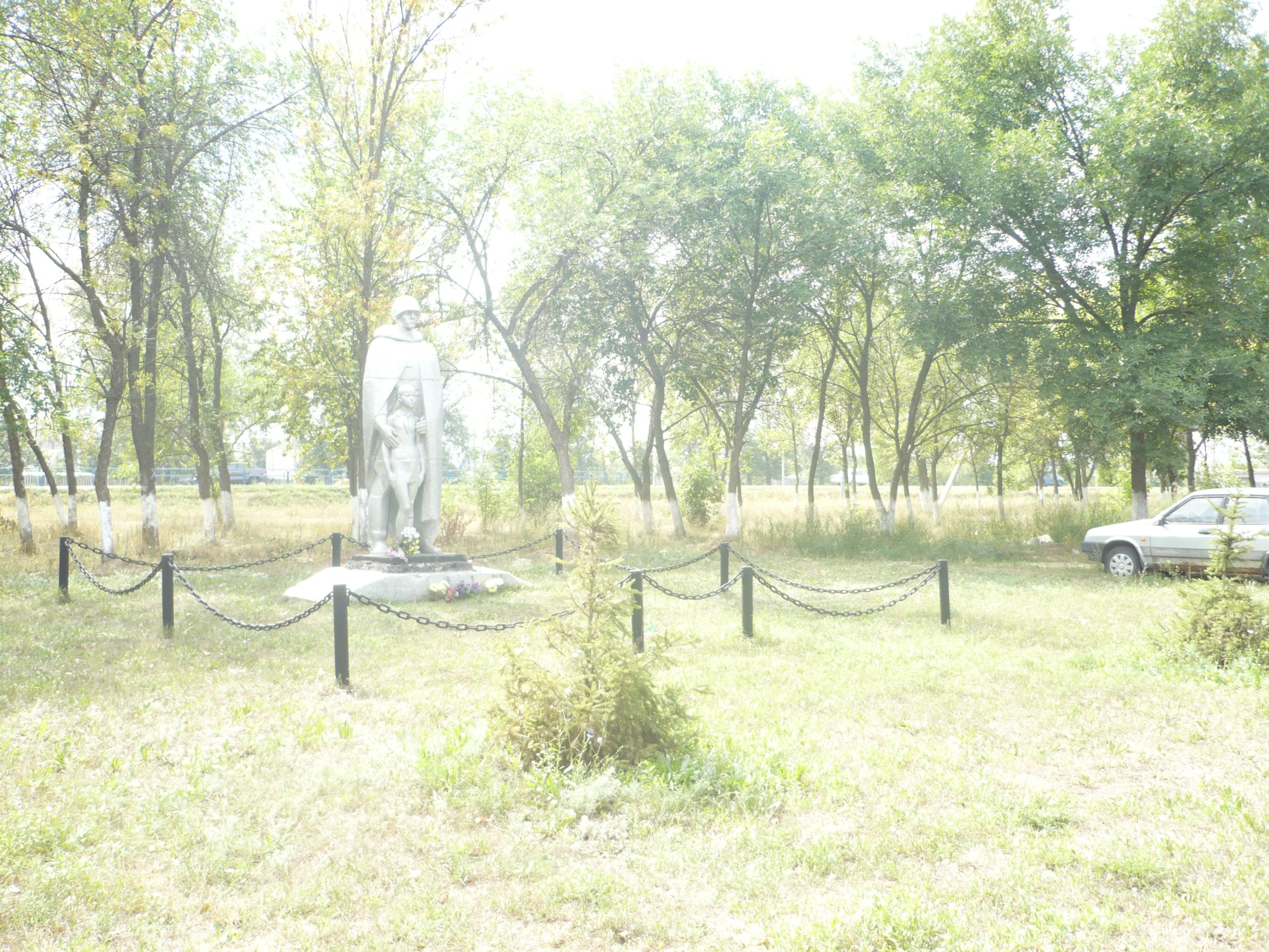 ДО НАЧАЛА РЕАЛИЗАЦИИ ПРОЕКТА
admspkurumoch@ya.ru
СОФИНАНСИРОВАНИЕ
5
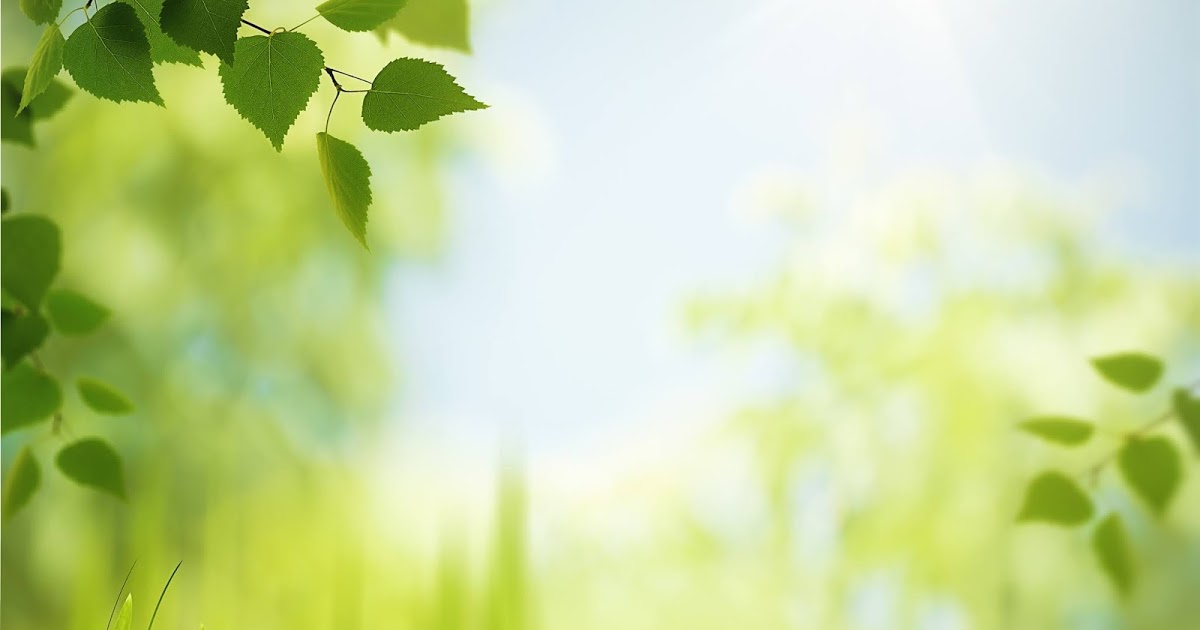 Общая стоимость проекта – 1 650,52 тыс. рублей, 
в том числе:                                                                                      1 млн. рублей – областной бюджет
 320,00 тыс. рублей – местный бюджет
 330,52 тыс. рублей – средства населения
6
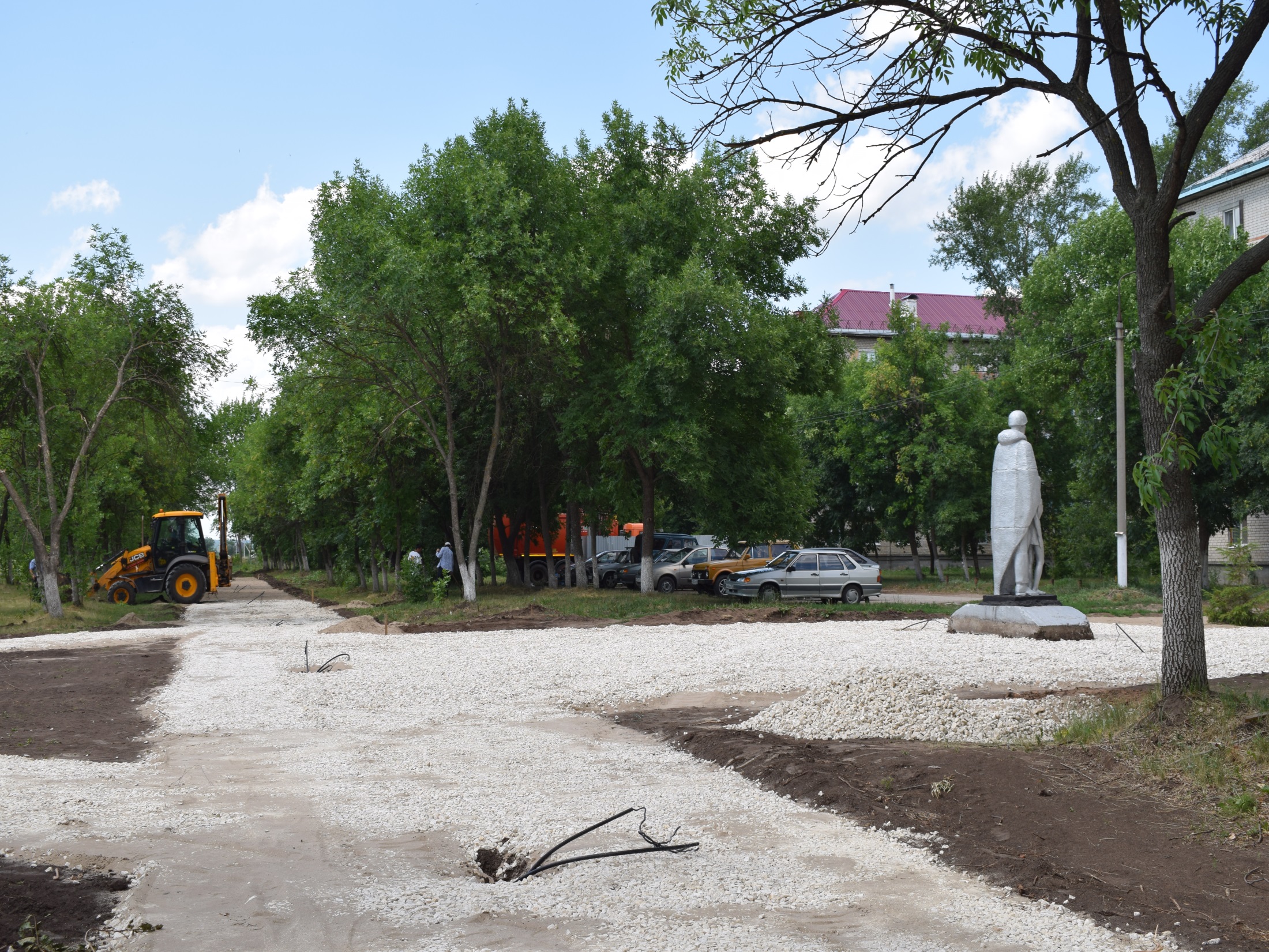 НАЧАЛО  РЕАЛИЗАЦИИ ПРОЕКТА
7
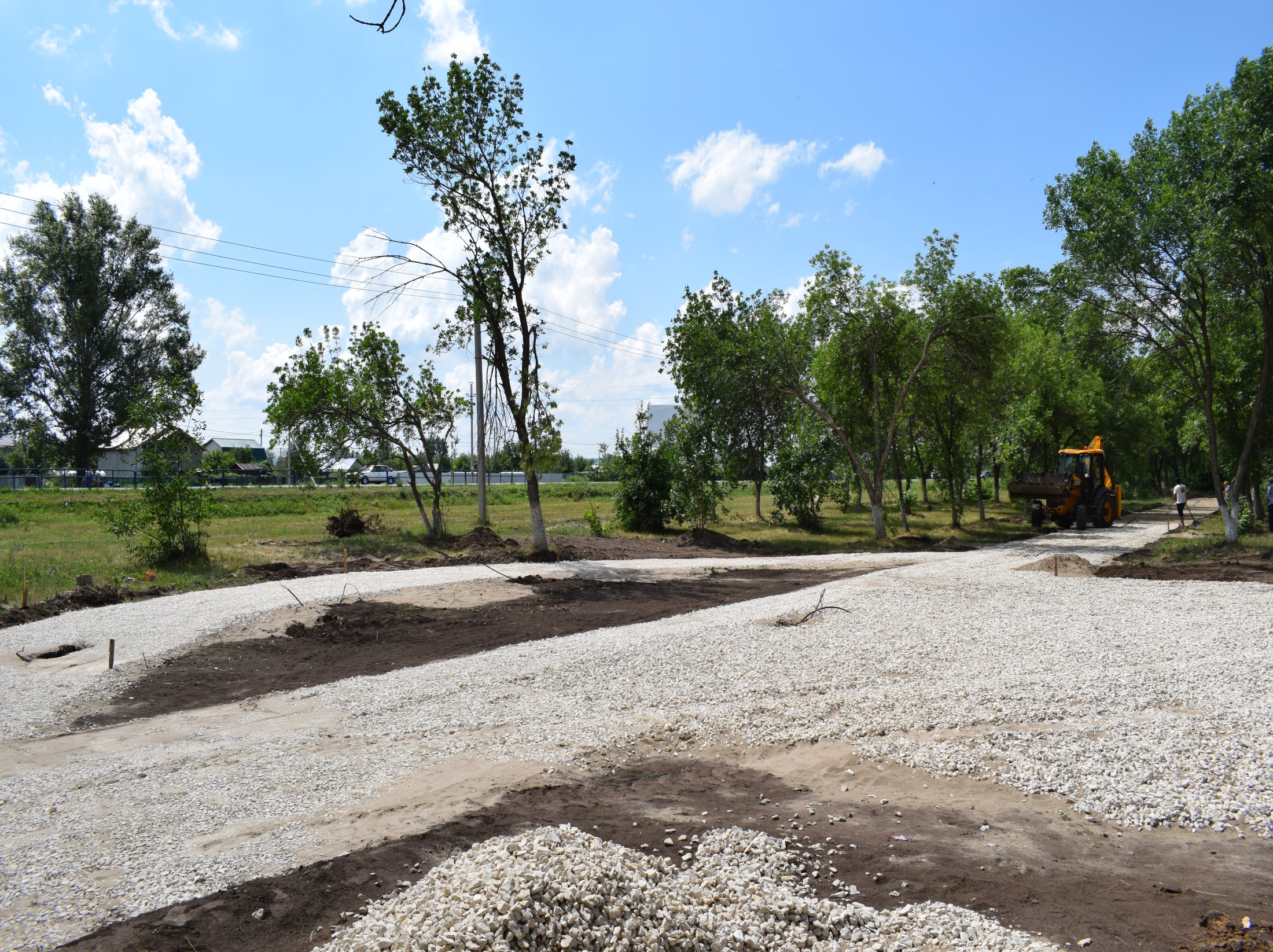 НАЧАЛО  РЕАЛИЗАЦИИ ПРОЕКТА
8
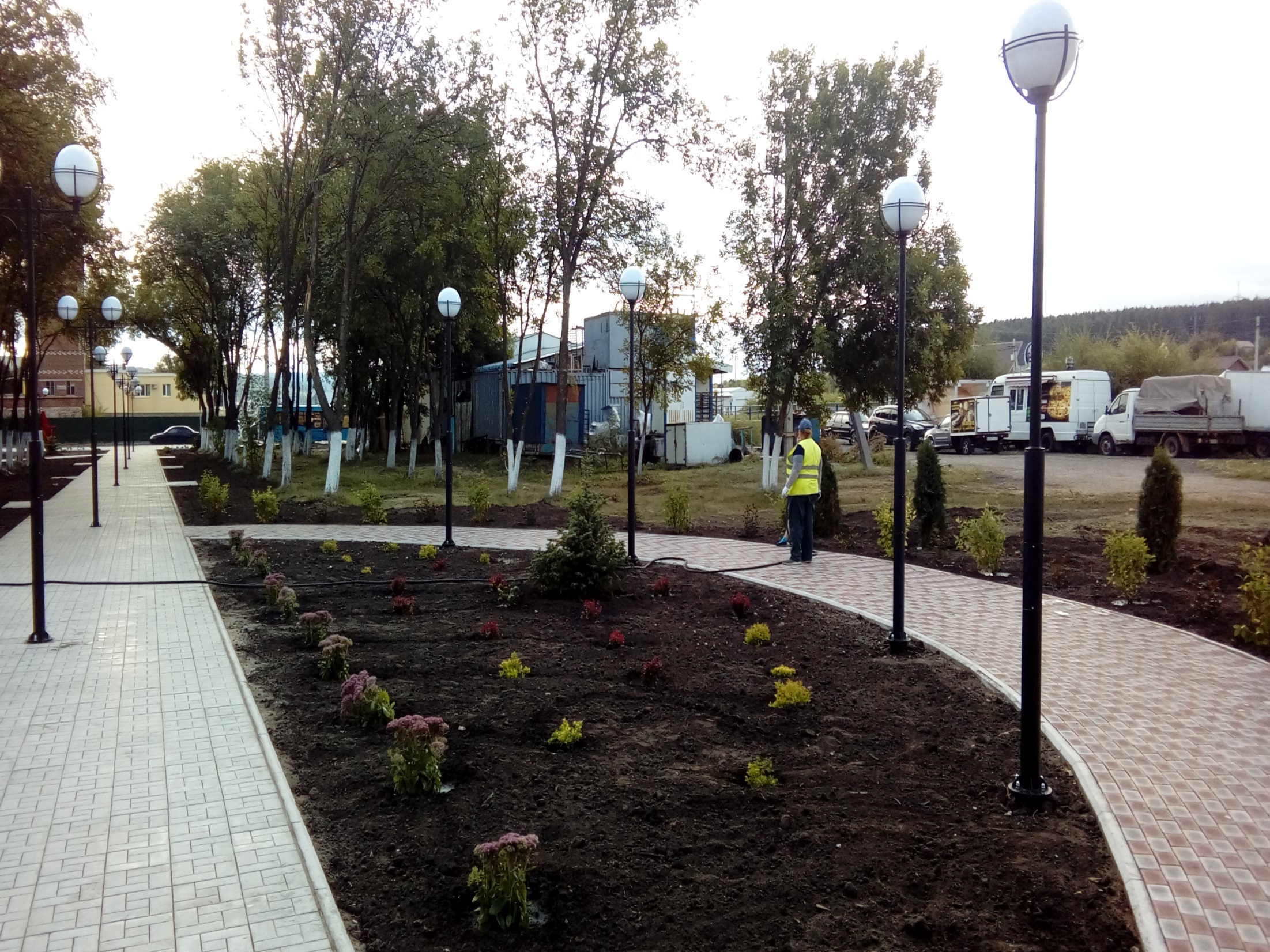 ПРОЕКТ    РЕАЛИЗОВАН
9
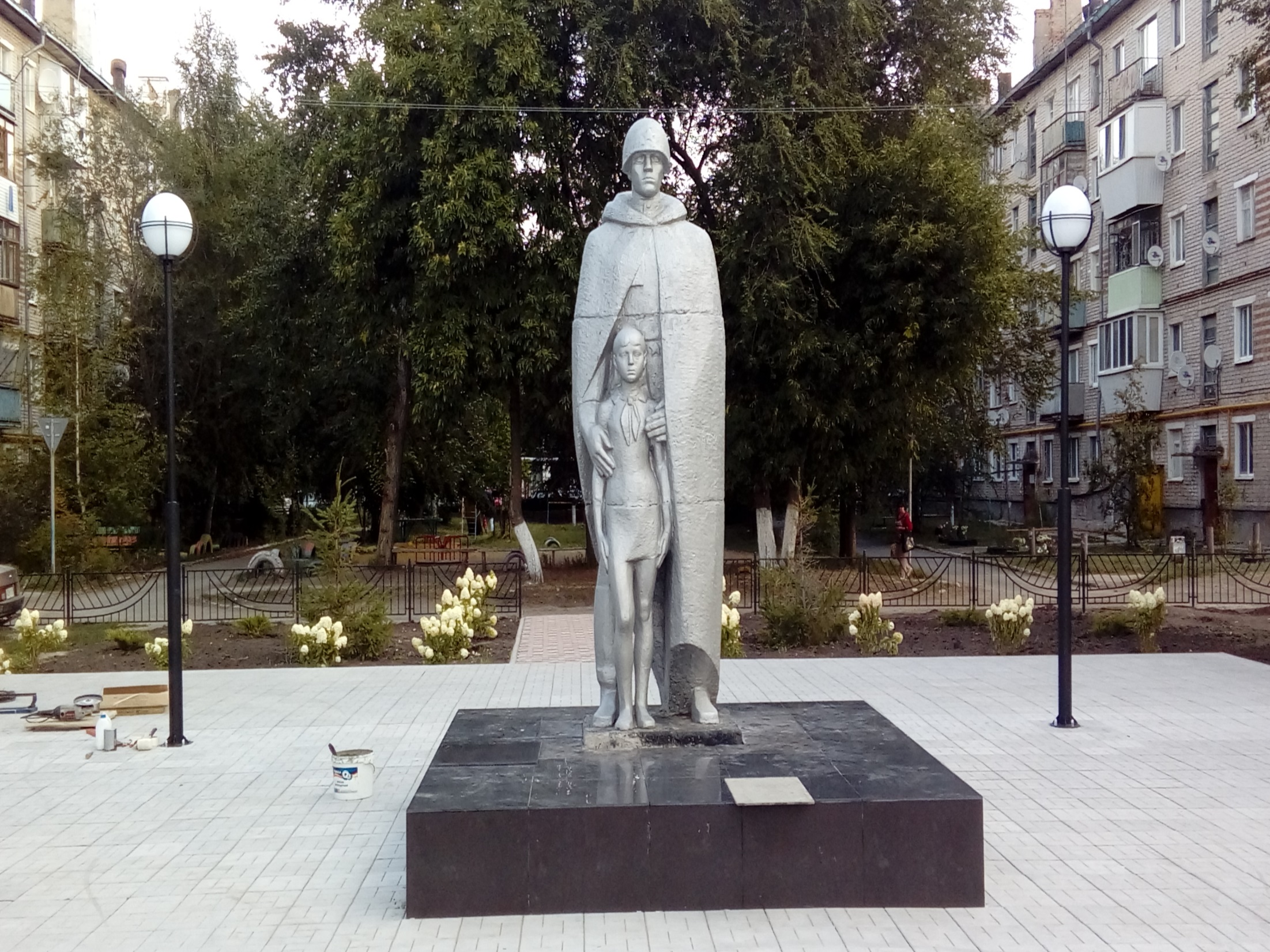 ПРОЕКТ    РЕАЛИЗОВАН
10
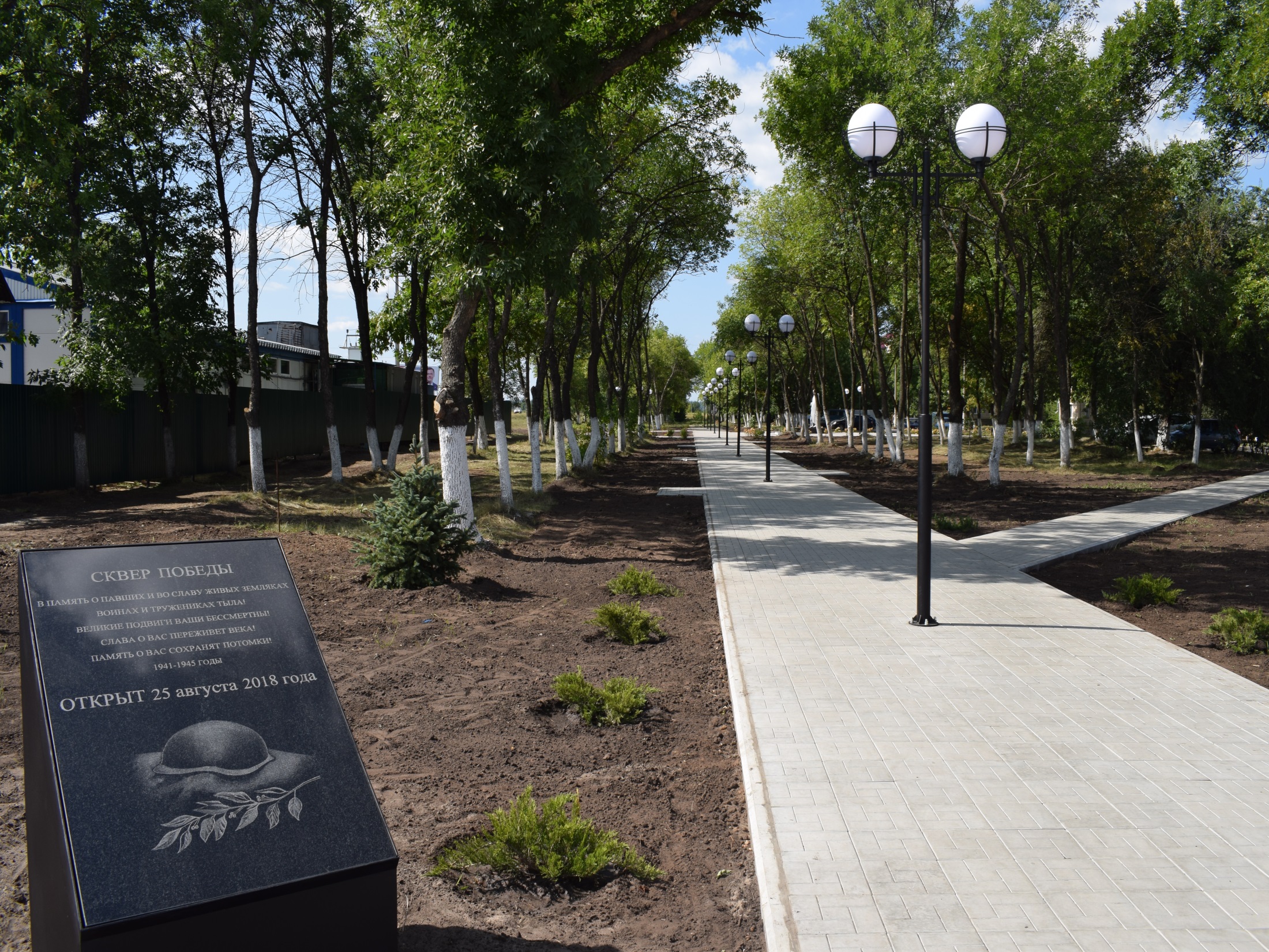 ПРОЕКТ    РЕАЛИЗОВАН
11
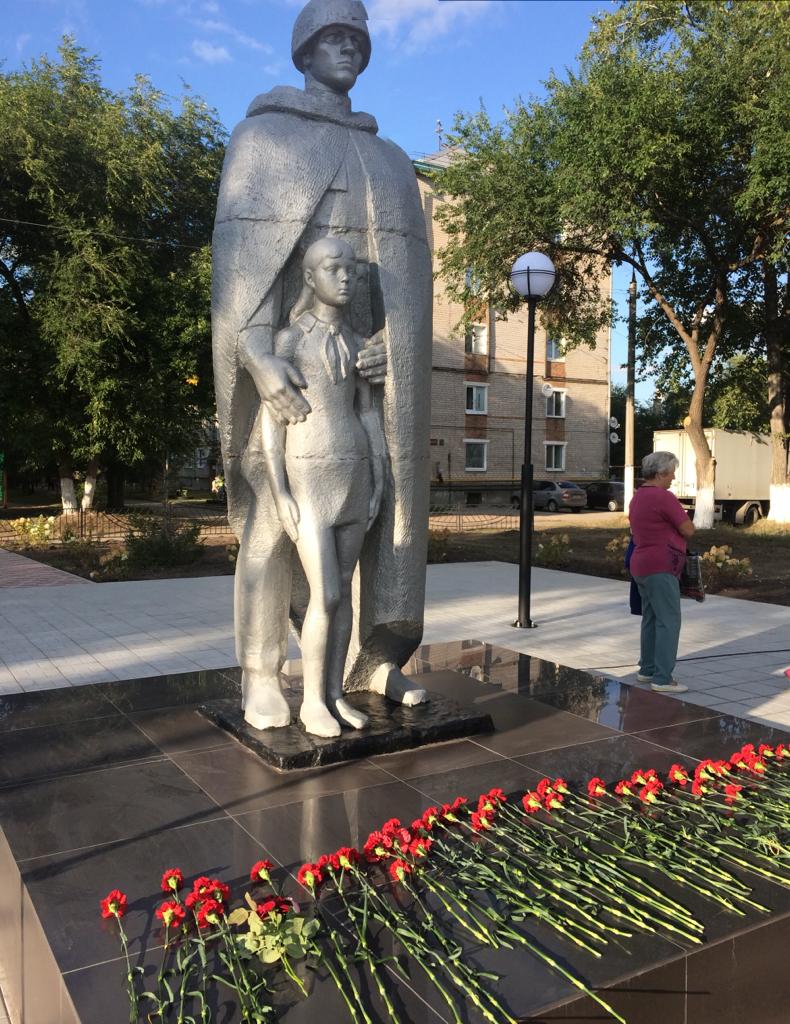 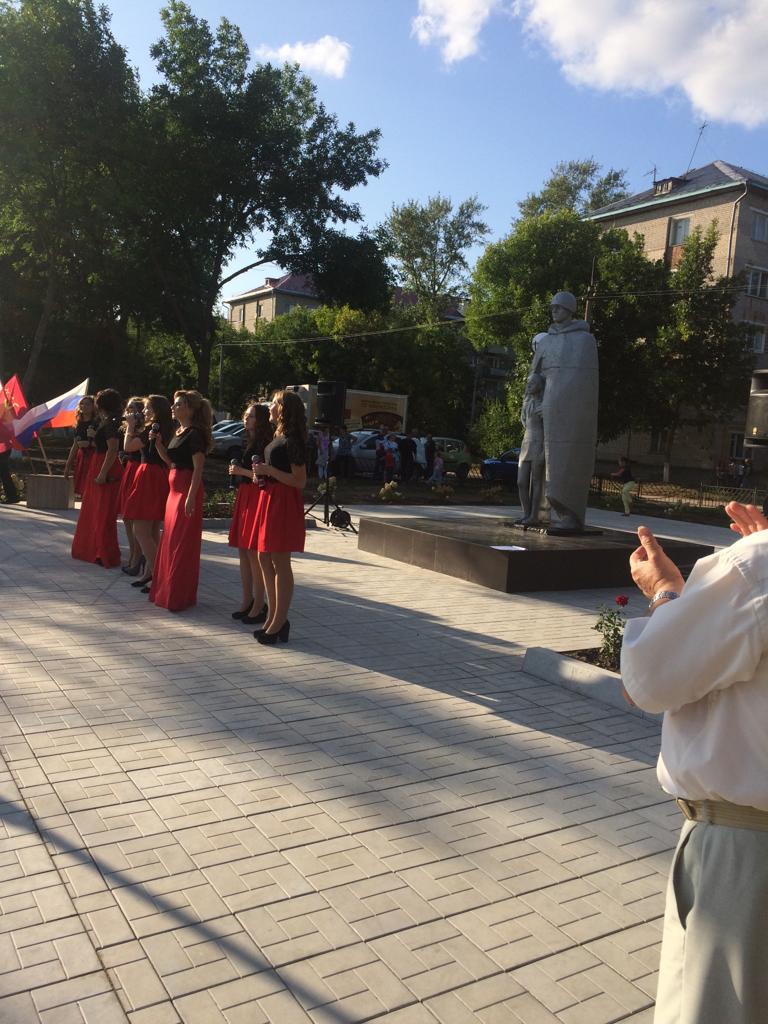 ОТКРЫТИЕ    СКВЕРА  ПОБЕДЫ
12
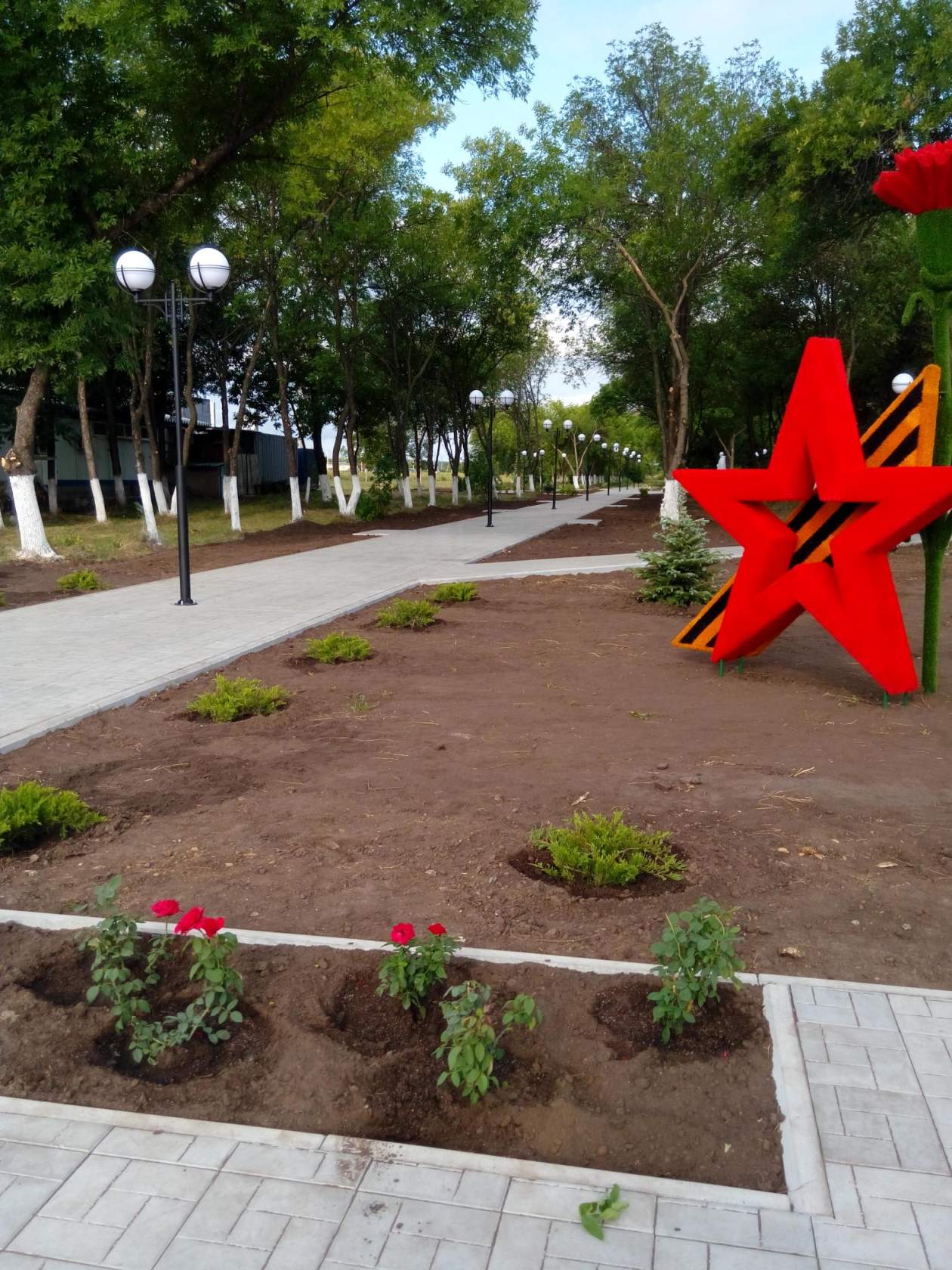 ПРОЕКТ    РЕАЛИЗОВАН
40
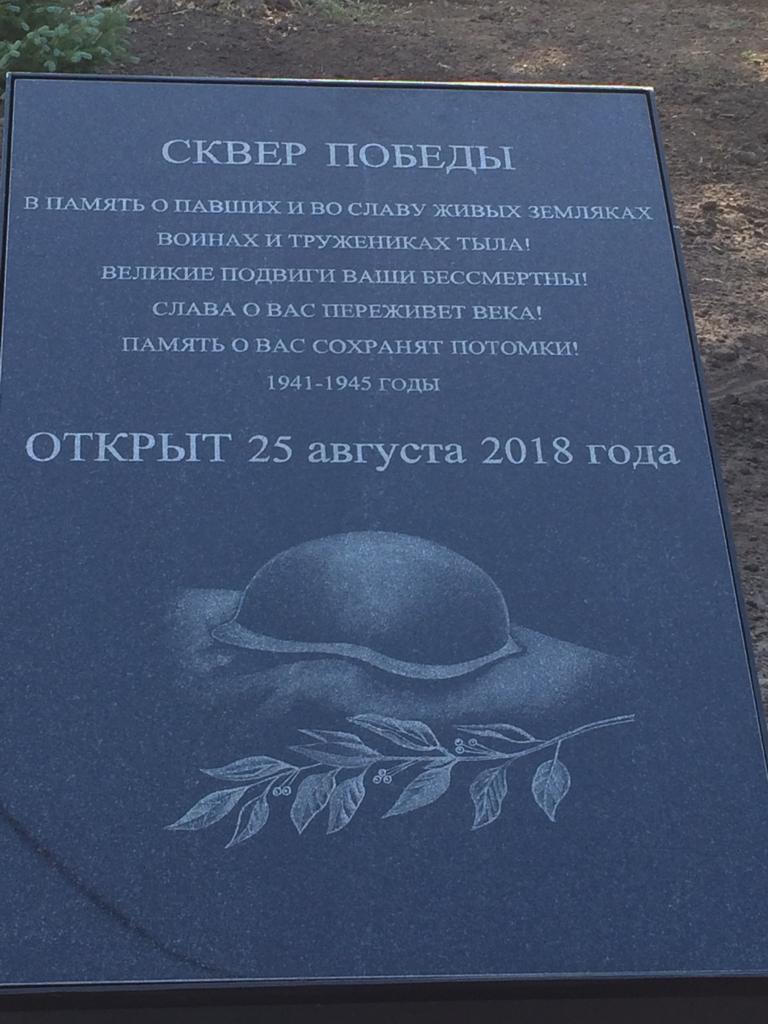 ПРОЕКТ    РЕАЛИЗОВАН
14
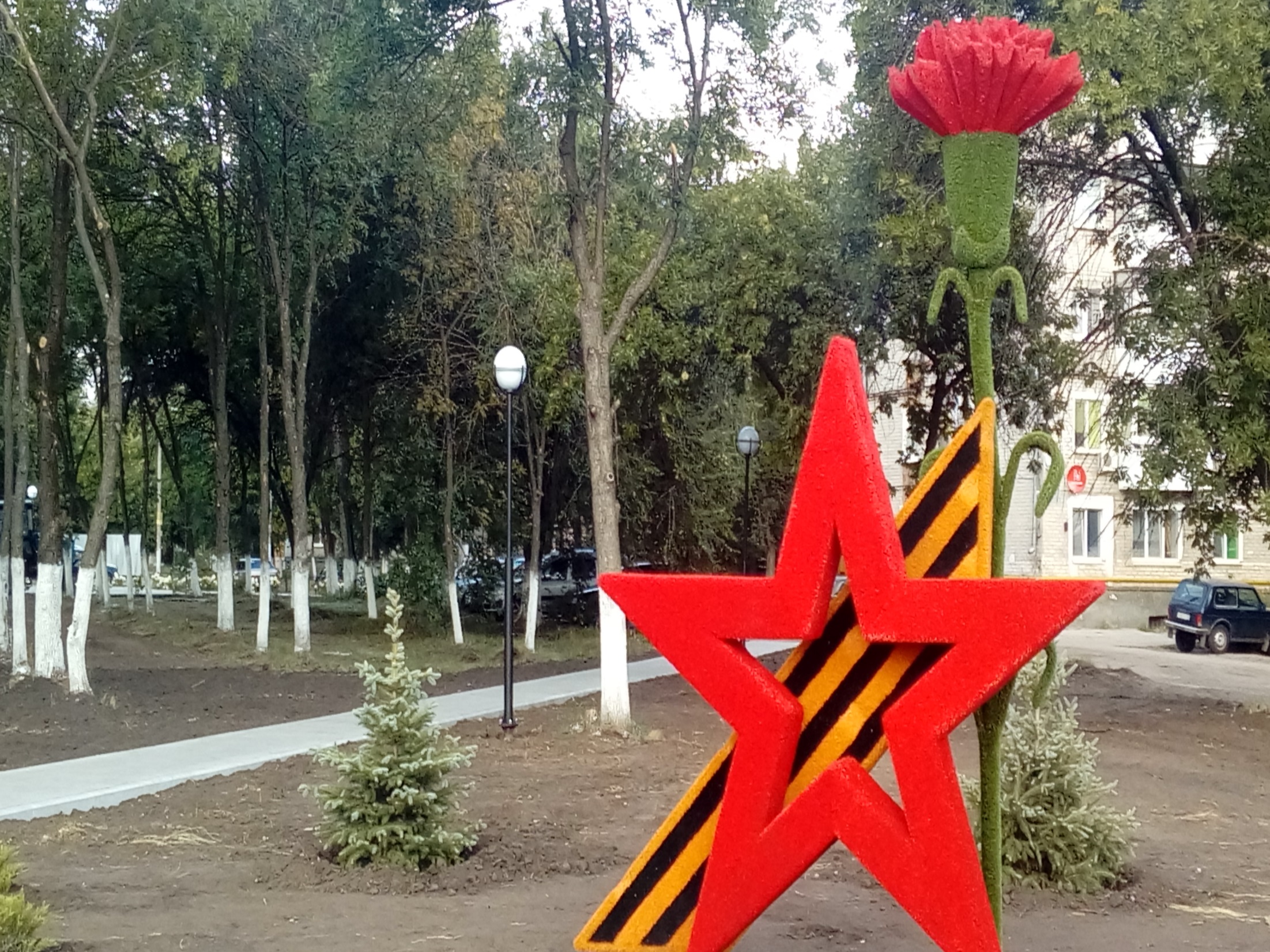 ПРОЕКТ    РЕАЛИЗОВАН
15
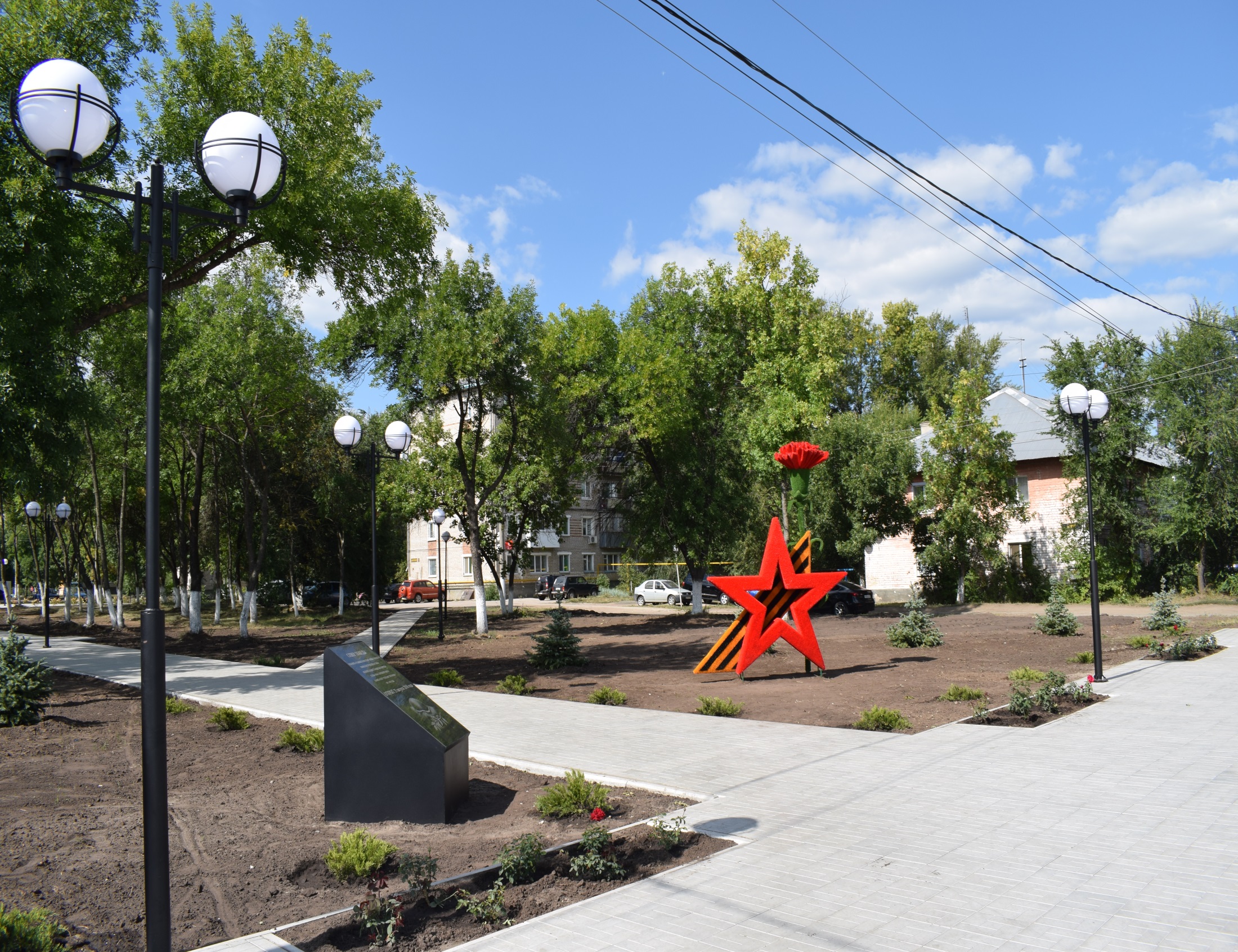 ПРОЕКТ    РЕАЛИЗОВАН
16
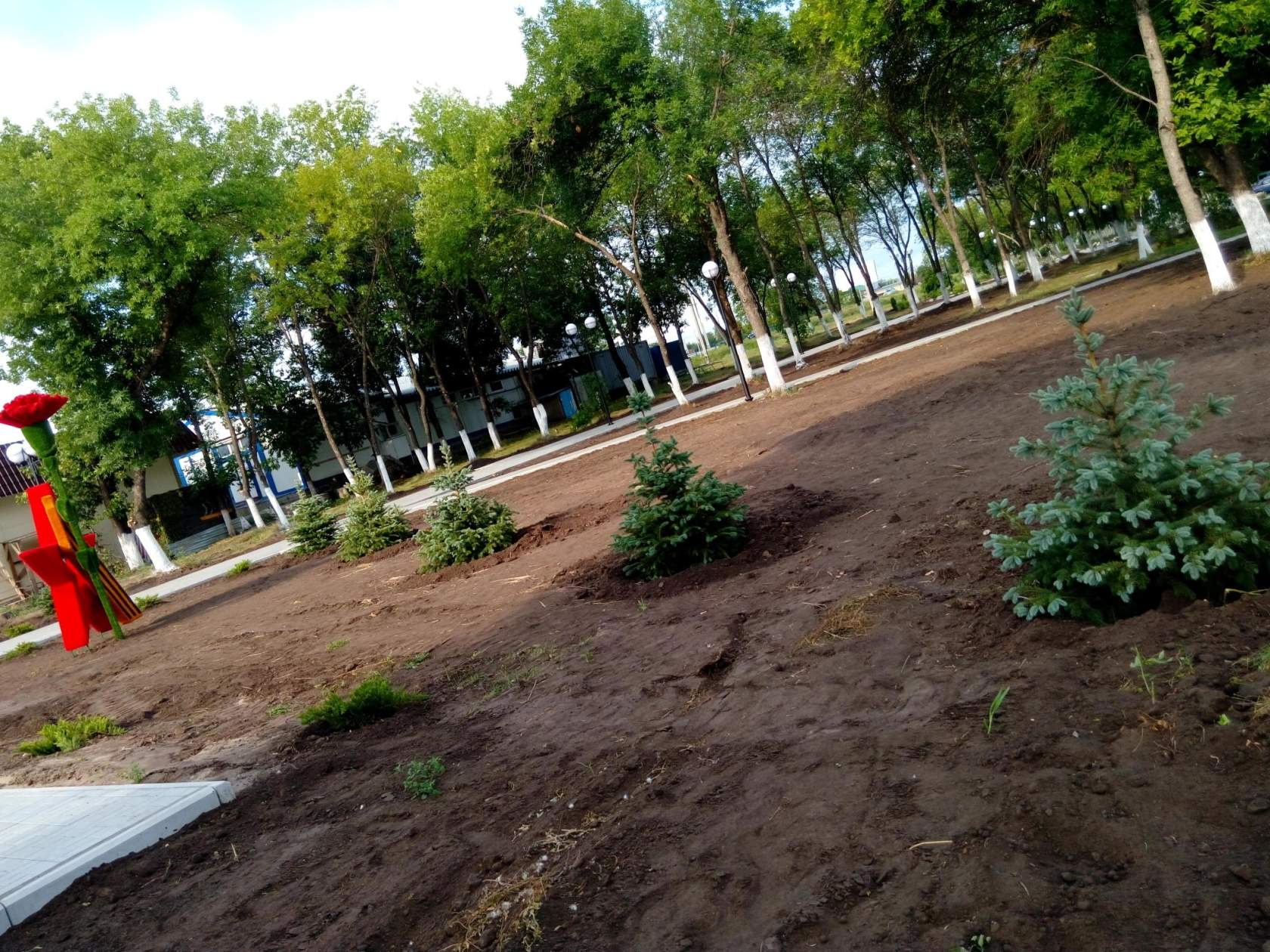 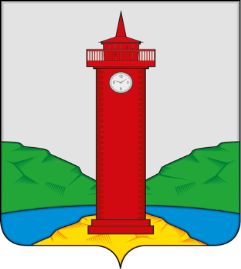 КОНКУРС «САМОЕ БЛАГОУСТРОЕННОЕ МУНИЦИПАЛЬНОЕ ОБРАЗОВАНИЕ В САМАРСКОЙ ОБЛАСТИ»
КУРУМОЧ 2018
Губернаторский проект «СОдействие» –Государственная программа Самарской области «Поддержка инициатив населения муниципальных образований в Самарской области» на 2017 - 2025 год
УЧАСТИЕ В ПРОЕКТАХ
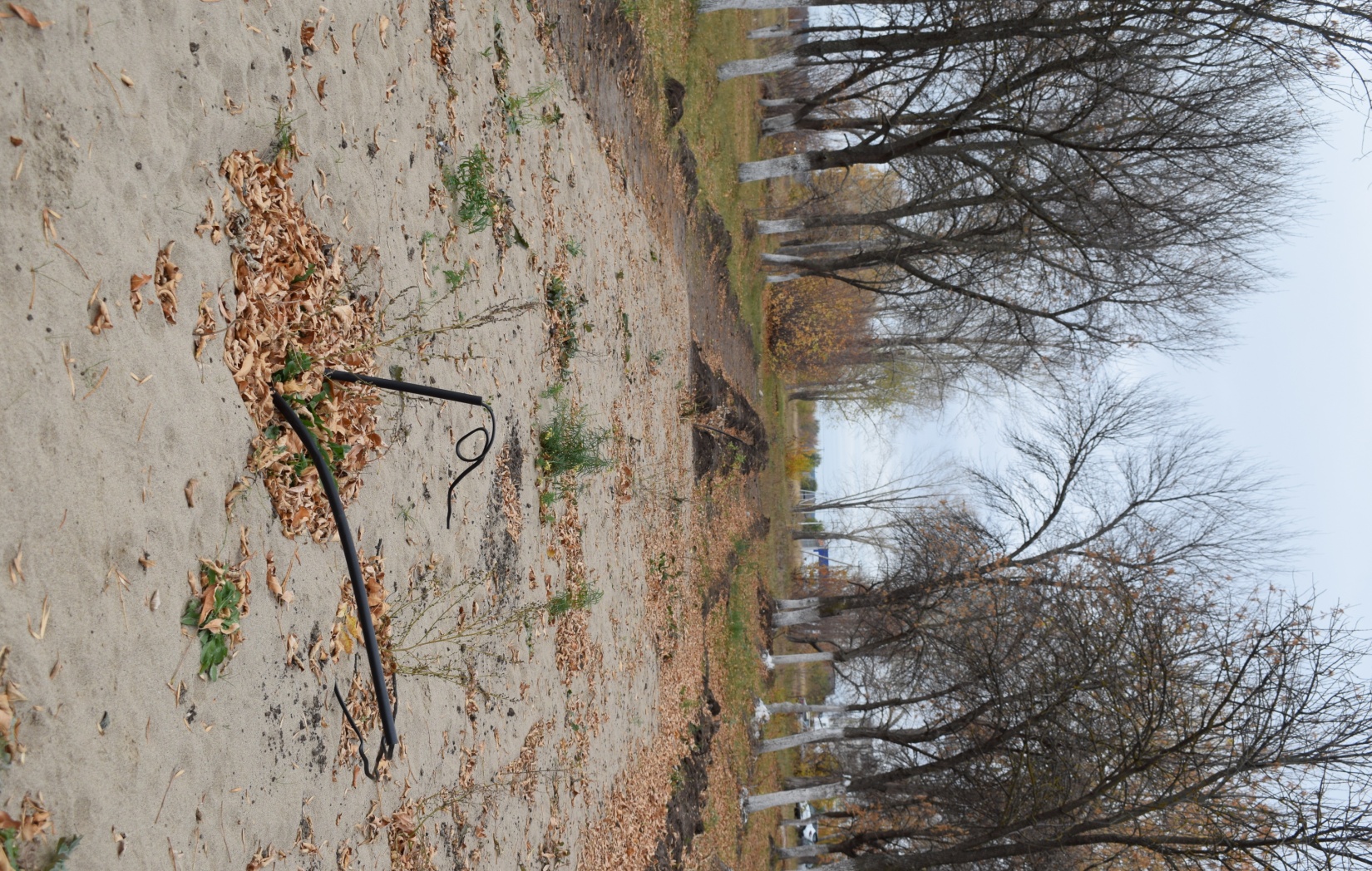 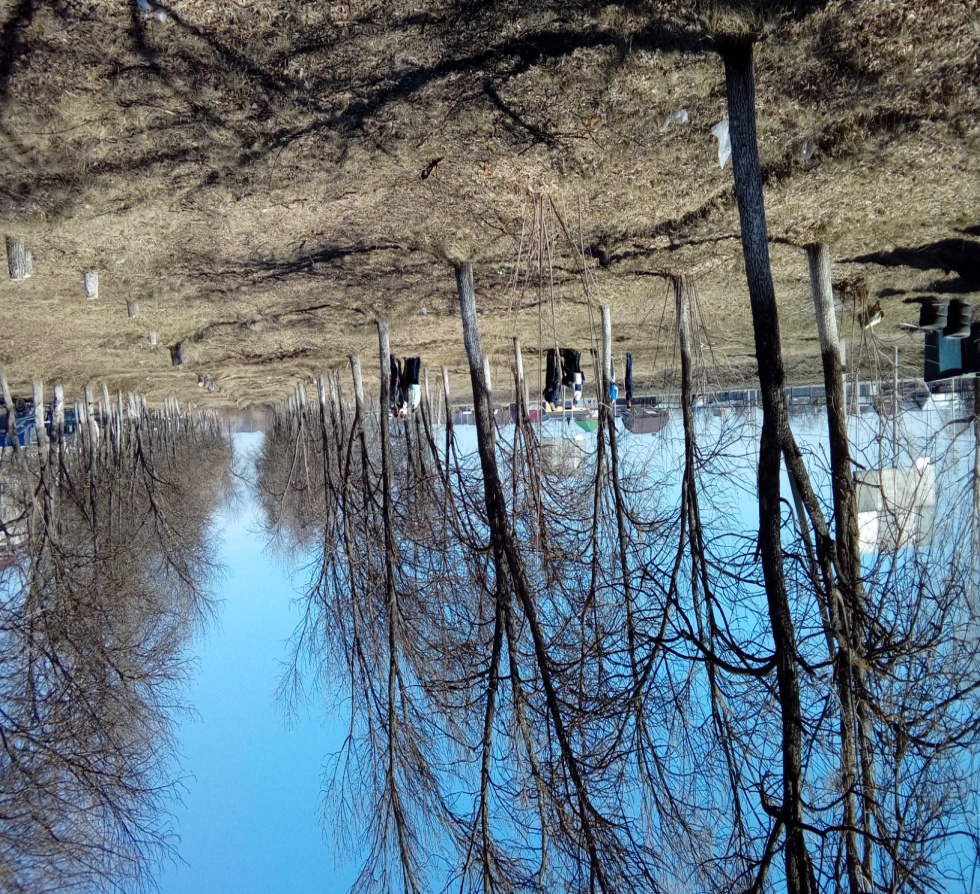 ТАК ВСЕ НАЧИНАЛОСЬ
ПРОЕКТ    РЕАЛИЗОВАН
39
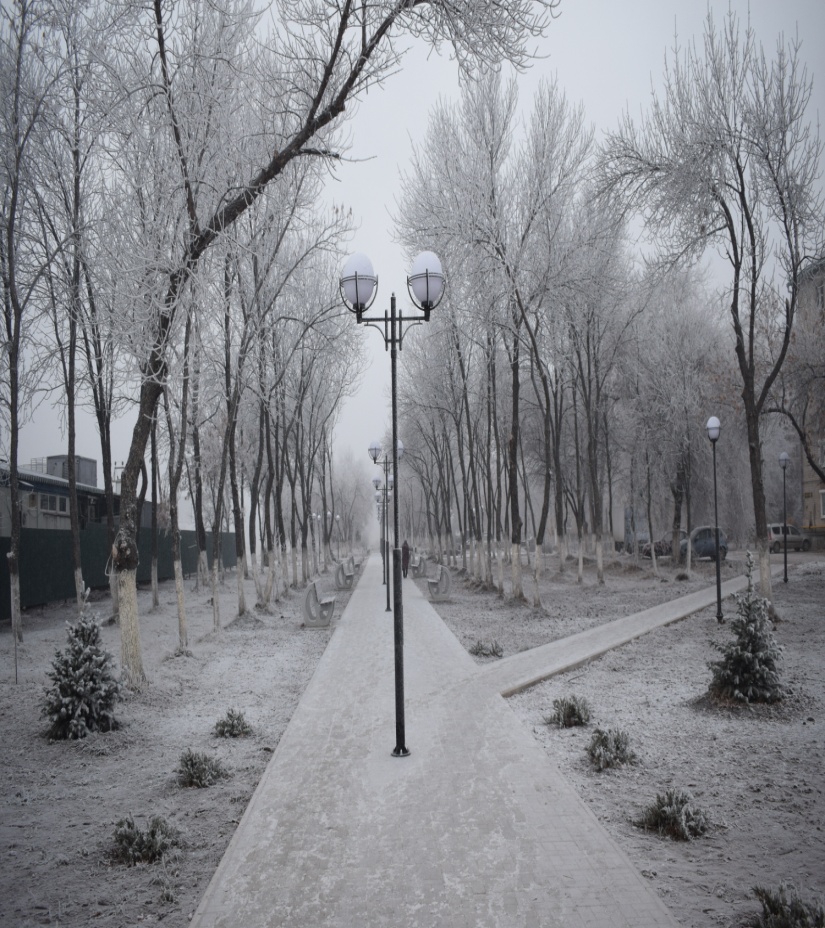 СПАСИБО ЗА ВНИМАНИЕ
18